Writing For The Penmen Press
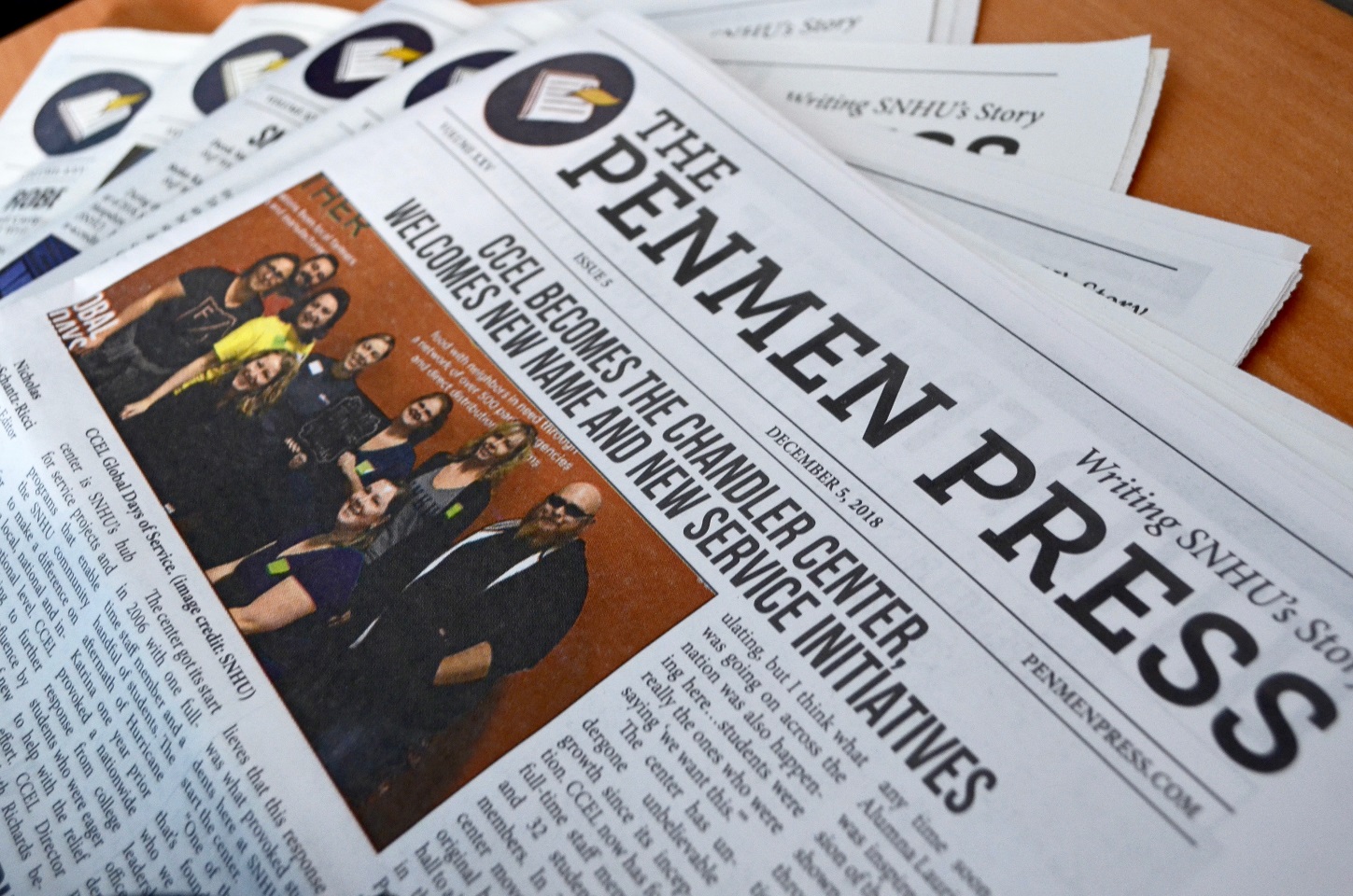 Contributors: Christopher Arnold, Tony Cook, Elizabeth Angeli 
– Purdue University /Purdue Online Writing Lab   https://owl.english.purdue.edu/owl/resource/735/05/
Objectivity: Sticking to the five W’s
Facts usually fall into









And sometimes the “H” for HOW
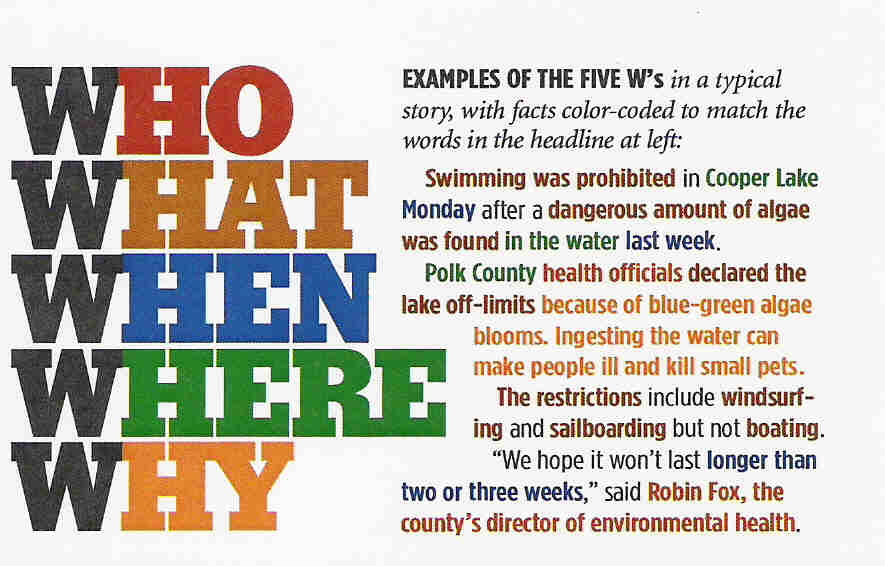 NY Times/Wall St. Journal articles
Are the 5W’s as obvious in your articles?
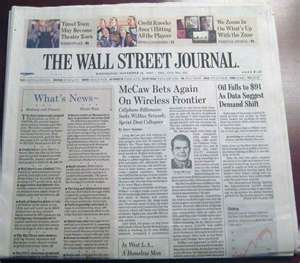 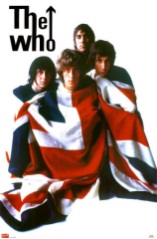 The five W’s
The WHO
The WHAT
Readers love stories that focus on people

WHO keeps it real
Who’s involved?
Who’s affected?
Who’s going to benefit?
Who’s getting
Who’s Next screwed?
WHAT gives news its substance
Stories become dry and dull if they focus too much on WHAT
Need WHO
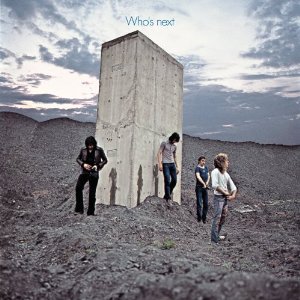 The five W’s
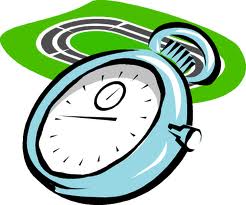 The WHEN
The WHERE
Timeliness essential to every story
When events happened or will happen
How long they lasted or will last
The closer the event, the more relevant it is for readers
Many stories require supplements

Maps, photos, etc.
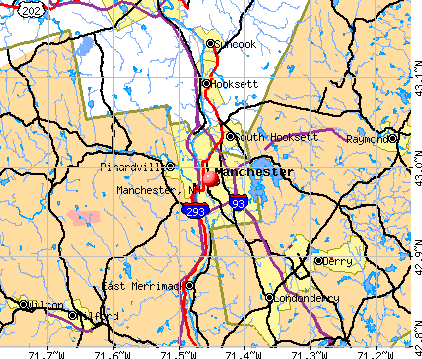 The five W’s
The WHY
The HOW
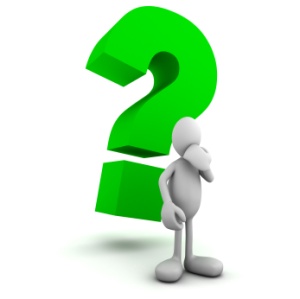 Often requires detailed explanation
Sometimes omitted to save space
Readers love “how-to” stories
Finding explanations difficult
The WHY is what makes news meaningful
The Inverted Pyramid
Newswriting format summarizes most important facts at story’s start
This is the lead, which summarizes the story’s most important facts
This paragraph adds more details or background
This paragraph adds even more details
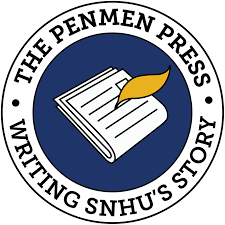 This adds more details
More details
FORMATTING
Paragraphs:
Short (3-4 sentences max, typically 1-2)
One-sentence paragraphs are very common
Start a new paragraph at ANY transition – people, places, timing, sources, etc.

Headlines:
Informative, “outline” format - not full sentences
Bold type, initial caps or all caps, centered
No punctuation at end of headlines
Short enough to Tweet
What Is A Lead?
The lead, or opening paragraph, is the most important part of a news story. Think Inverted Pyramid
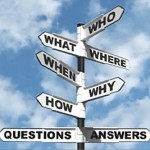 What Is A Lead?
Information overload and short attention spans means your audience won’t read beyond the first paragraph unless you grab their interest
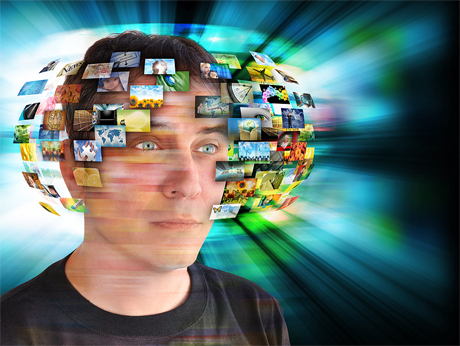 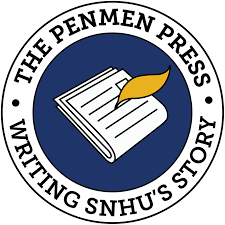 What Is A Lead?
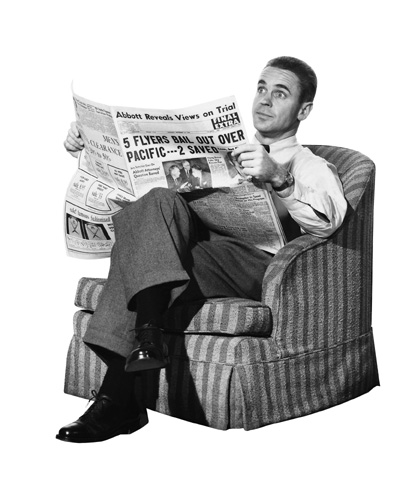 Good leads gives readers the most important information in a clear, concise and interesting manner

It also establishes the voice and direction of an article
How To Write A Lead
The Five W’s and H: Decide which aspect of the story – who, what, when, where, why, how – is most important 

Emphasize those aspects

Less important aspects can wait until 2nd or 3rd sentence/paragraph
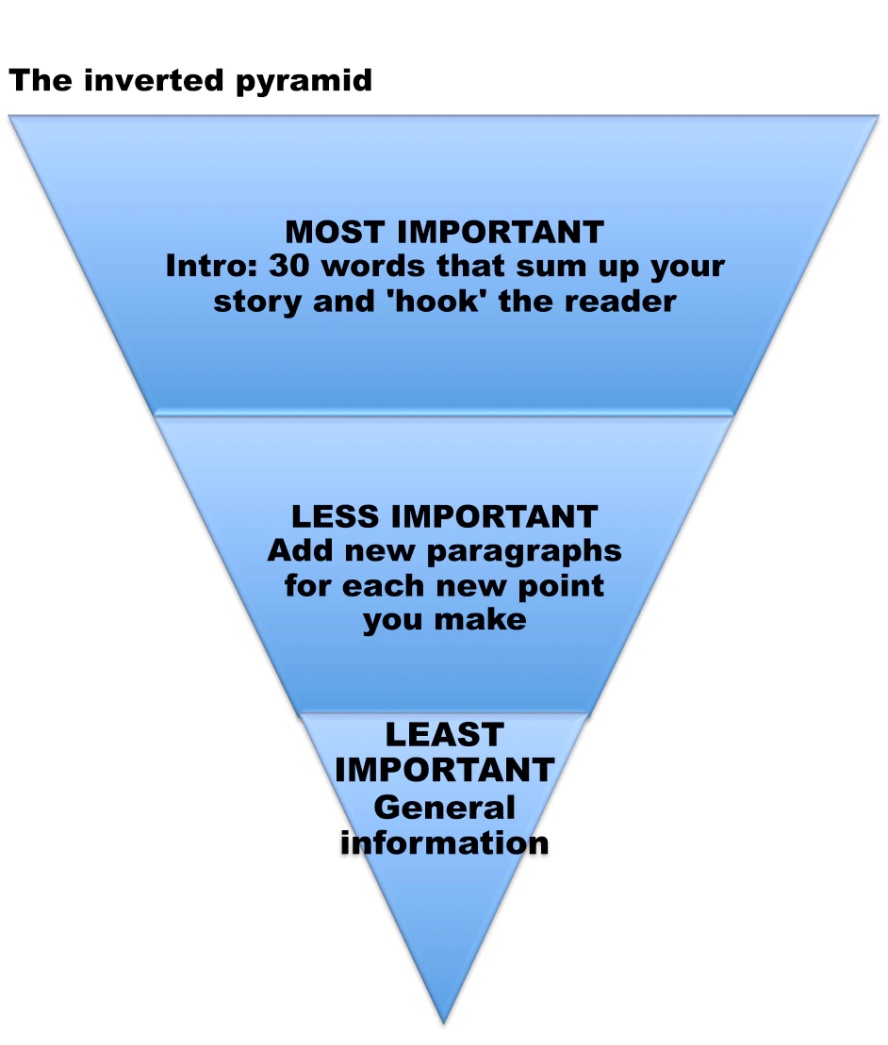 How To Write A Lead
Summarize, but try to be specific

A lead that’s too broad won’t be informative or interesting

Leads are often one or two sentences. Usually about 25 to 30 words -- rarely be more than 40

Readers want to know why the story matters to them. They won’t wait for the answer. Be concise
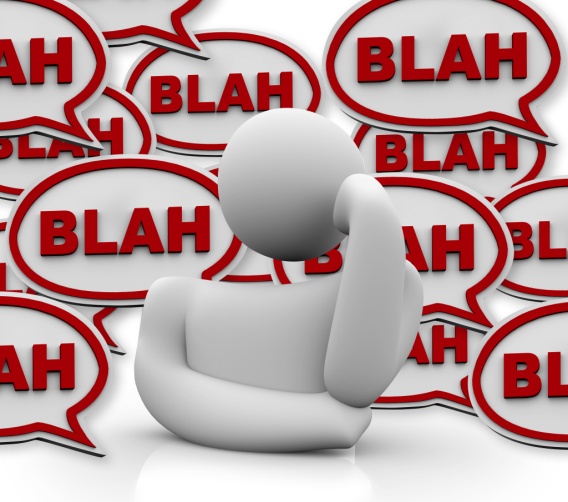 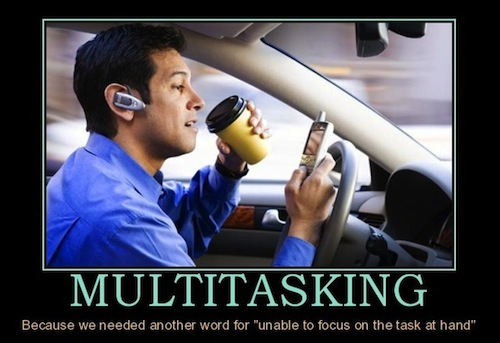 How To Write A Lead
Active sentences: Strong verbs make leads interesting

Passive language is dull and leaves out important information, such as the person or thing that caused the action

Incomplete reporting is often due to passive leads
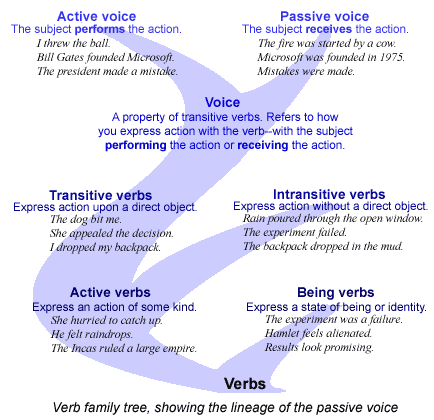 How To Write A Lead
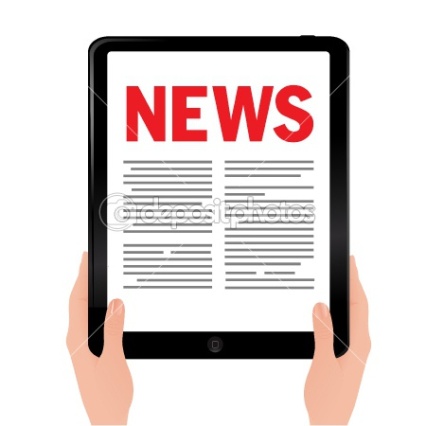 What does the reader already know? In today’s media culture, most readers become aware of breaking news as it happens

Your lead should do more than merely regurgitate yesterday’s news
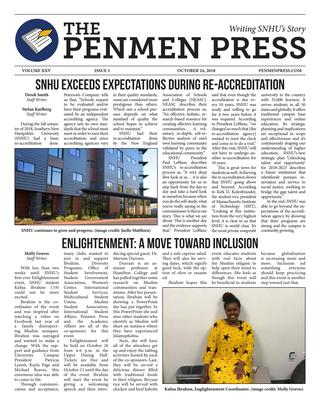 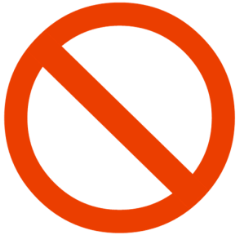 Things To Avoid In A Lead
Flowery language: Don’t overuse adverbs and adjectives in the lead. Using strong verbs and nouns

Unnecessary words or phrases: Watch out for unintentional redundancy
 I.e: “2 p.m. Wednesday afternoon” or “very unique.” Don’t waste space, especially in the lead. Get to the point

Formulaic leads: Readers want information, but they also want to be entertained. Leads must sound genuine, not just mechanical

It: Don’t start leads with the word “it.” Imprecise and disorients readers
Types Of Leads
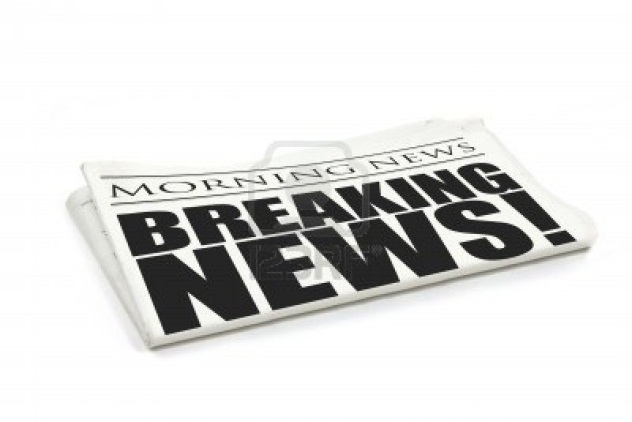 Summary lead:  Traditional news lead. Often used for breaking news
A story about a student government vote might use this “just the facts” approach

Straight news leads tend to provide answers to the most important three or four of the Five W’s and H

Typically used to convey who, what, when and where
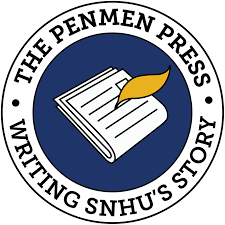 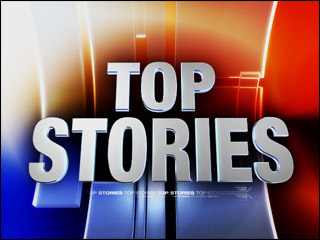 Summary Lead - Example
Lobbyists Flout Disclosure Rules In Talks With Commissioners
By Tony Cook and Michael Mishak for the Las Vegas Sun, July 13, 2008

On more than 170 occasions this year, lobbyists failed to file disclosure forms when they visited Clark County commissioners, leaving the public in the dark about what issues they were pushing and on whose behalf.

Commentary: A good example of the less timely, more analytical approach that some newspapers are taking in their print editions. It covers who, what and when, but also why it matters to readers. Uses active verbs, it is specific (170 occasions) and it is brief (35 words)
Summary Lead - Example
County Administrator Faces Ouster
By Tony Cook for The Cincinnati Post, Jan. 14, 2005

Two Hamilton County Commissioners plan to force the county’s top administrator out of office today.

Commentary: Traditional who, what and when. If this information had been reported on TV or radio the day before, this lead might not be a good one for the print edition of the newspaper. If the reporter posted this information online as soon as it became available, then this lead would make sense. It’s brief (15 words) and uses an active sentence construction
Types Of Leads
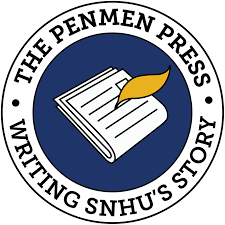 Anecdotal lead: Sometimes, beginning a story with a quick anecdote can draw in readers 
Anecdote must be interesting and must closely illustrate the article’s broader point
Specificity and concrete detail are essential. The broader significance of the anecdote should be explained within the first few sentences following the lead
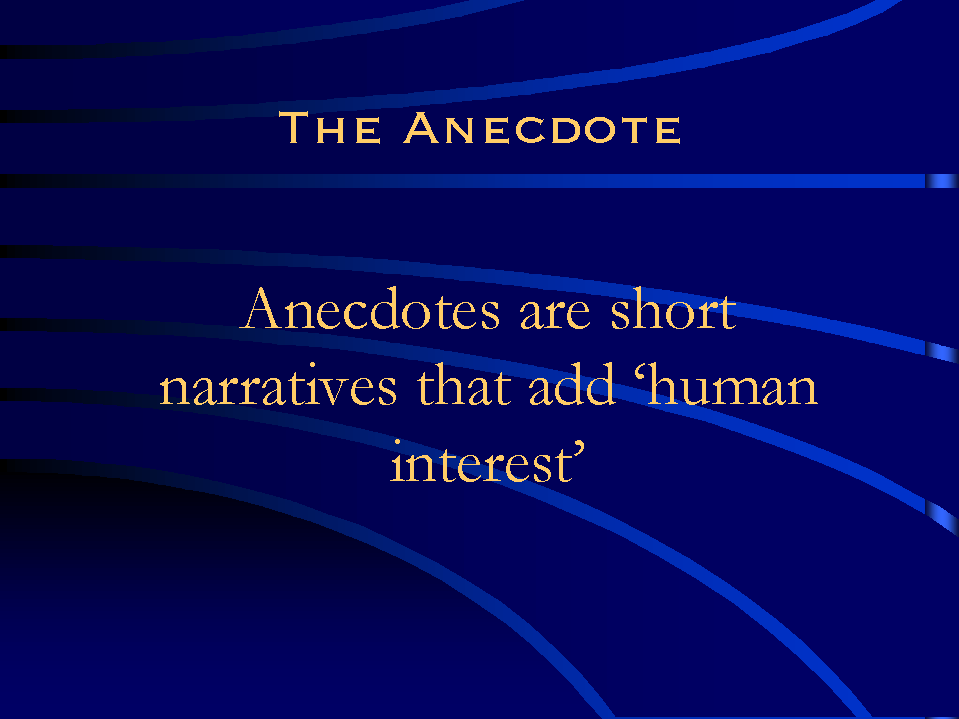 Anecdotal Lead - Example
Tri-staters Tell Stories Of The Devastating Tsunami

By Tony Cook for The Cincinnati Post, Jan. 8, 2005

From Dan Ralescu’s sun-warmed beach chair in Thailand, the Indian Ocean began to look, oddly, not so much like waves but bread dough

Commentary: A local angle on the tsunami that struck Southeast Asia. As a result of the massive death toll and worldwide impact, most readers would have been inundated with basic information about the tsunami. Given that context, this lead uses an unexpected image to capture the reader’s attention and prepare them for a new take. It’s brief (23 words)
Question Lead - Example
Same Lobbyist For Courts, Shorter Term, More Money
By Tony Cook for the Las Vegas Sun, June 29, 2008

What’s increasing faster than the price of gasoline? Apparently, the cost of court lobbyists.
District and Justice Court Judges want to hire lobbyist Rick Loop for $150,000 to represent the court system in Carson City through the 2009 legislative session. During the past session, Loop’s price tag was $80,000.

Commentary: Question leads can grab attention, not as clear and concise about providing the main point of a story. In this case, the second paragraph must carry a lot of the weight 
JB thinks it looks like advertising copy!
Punctuation
Exclamation points - minimal use or it’s ad copy

Commas - before connecting words that connect two complete thoughts; before and after constrictive clauses. Commas are your friend!

Hyphen - use care and a dictionary

Quotation marks - punctuation ALWAYS goes inside quotation marks

Follow your Writing/Style Guide! If it’s in there, you’re expected to know it!
Headline Writing
Whether it's the title of a release or email subject line, keep it clear, concise, and compelling

Aim for 55 characters or less – leave enough room for a URL and retweeting!

A headline must be:

Unique. What's so different about your news?
Urgent. Why does your news matter to me right now?
Useful. How will your news help me?
Unambiguous/specific. What can I learn just from the headline?

Source: http://www.ragan.com/Main/Articles/How_to_write_great_headlines_in_55_characters_or_f_46030.aspx#
Headline Writing
Let's try one: SNHU is going to feature a Cardi B and Post Malone tribute band at SNHUstock 

You could write a fairly bland headline like:

SNHUstock Coming March 23
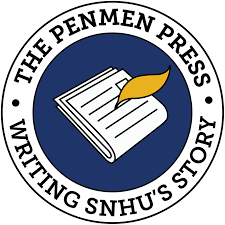 Headline Writing
SNHUstock Coming March 30

Is it unique? Maybe. It's hard to tell
Is it urgent? Definitely not
Is it useful? Maybe, maybe not
Is it unambiguous? Again, maybe, maybe not. It depends on whether the words mean anything
to you

Can you tweet it? Yes, but who cares?
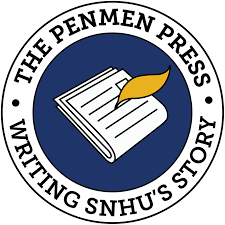 Headline Writing
Post Malone And Cardi Tributes To Headline SNHUstock

Unique? How many schools get Posty and Cardi?

Urgent? Not quite – how do we know when it is or why we need to buy now?

Useful? Sort of – we know the names

Unambiguous? Well, it might compel you to start reading

It also came in at 52 characters, just under the 55-character recommended limit.

Source: http://www.ragan.com/Main/Articles/How_to_write_great_headlines_in_55_characters_or_f_46030.aspx#
Headline Writing
CAPE Announces Revolutionary New Tribute Bands Performing at SNHUstock!


Unique? Maybe, but does it tell readers anything?

Urgent? No

Useful? Definitely not

Unambiguous? Not at all

This is a failed headline – too long, useless, and hype thanks to the exclamation point

Source: http://www.ragan.com/Main/Articles/How_to_write_great_headlines_in_55_characters_or_f_46030.aspx#
Headline Writing
“Ticket For Post Malone And Cardi B Tributes At SNHUstock March 30 Available Now” 


Unique? Yes.

Urgent? Yup – we know it’s time to get tickets

Useful? Unquestionably

Unambiguous? Yup – time to read and buy

Character count: 81 (a bit much)

Source: http://www.ragan.com/Main/Articles/How_to_write_great_headlines_in_55_characters_or_f_46030.aspx#
Headline Writing
The best headlines help readers start creating a story in their heads or inspire a question in their minds that compel them to want to read more
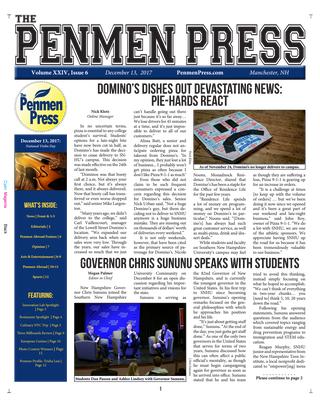 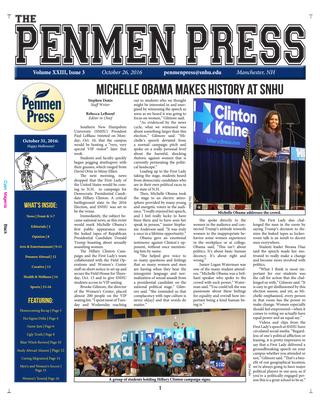